The Cold War Vocabulary
Satellite Nations				Arms Race

Containment					Black List

Limited War						Brinkmanship

Censure							Iron Curtain
The Cold War
Unit 9
United Nations
After WWII
The creation of the United Nations
A world peace keeping organization

The U.S. and the Soviet Union emerge as the two world superpowers
What is Communism?
Communism
A form of government that attempts to abolish:
social classes
private property
wage labor
political parties
The Iron Curtain
Winston Churchill
Gave the famous “Iron Curtain” speech

Iron Curtain
Symbol representing the division of eastern and western Europe.
The Truman Doctrine
President Harry Truman
The Truman Doctrine
The U.S. would come to the aid of any country trying to resist the Soviet Union’s communist influence
Containment
Trying to stop communism from spreading across Europe
Control in Eastern Europe
Joseph Stalin 
begins to install communist satellite countries in Eastern Europe	
Poland, Czechoslovakia, Hungary

The U.S. responds with the Marshall Plan
The Marshall Plan
Secretary of State George Marshall
Marshall Plan
The U.S. would spend 13 billion (over 5 years) to help Europe rebuild (Including the Soviet Union)

The plan weakened communism in Europe
Tensions with the USSR began to build
The Allies Form NATO
North Atlantic Treaty Organization (NATO)
(First U.S. military alliance since the Revolutionary War)
Allied the U.S. with 10 European countries
Netherlands, France, Britain etc…
If one country got attacked, they all went to war
The Soviets Respond
The Warsaw Pact
The Soviets version of NATO
Soviet alliance with Eastern European countries
Showdown in Berlin
Berlin, Germany
Split in half
U.S. and Britain controlled West Berlin (Democratic)
The Soviets controlled East Berlin (communist)
Stalin’s Blockade
Joseph Stalin
Stalin hoped to force the Americans to abandon their plans for Germany
Blockade on all roads, waterways, and railroads from East Berlin to West Berlin
The Result
Blockade Results
2,000,000 + West Berliners were now cutoff from the outside world
No food
No electricity
No Fuel
Airlift Saves Berlin
The Berlin Airlift
American and British planes landed every 3 minutes in W. Berlin
Delivered milk, potatoes, blankets, coal

After 11 months
277,000  total flights
2 million tons of supplies
The Result of the Airlifts
The Americans
Became heroes to the Germans

The Soviets
World opinion turned against the Soviets
Stalin’s blockade was a failure
Stalin lifted the blockade
THE KOREAN WAR
THE KOREAN WAR VOCABULARY
38TH Parallel

Korean War

Armistice

Limited War

Containment (As it pertains to a country)
PRE WWII
1910 Japan colonizes the Korean Peninsula  
Korea’s king was exiled to Japan
POST WWII
US establishes 38th parallel as the dividing line
Seoul and Inchon were south of this line otherwise this was an arbitrary line.
USSR in the north/ USA in the south
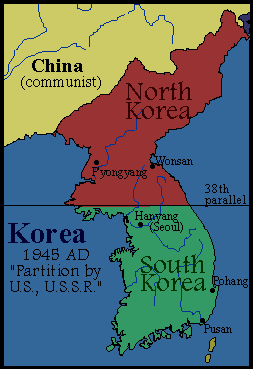 SOUTH KOREA
UN oversaw the elections in 1948.
Syngman Rhee elected as the 1st President
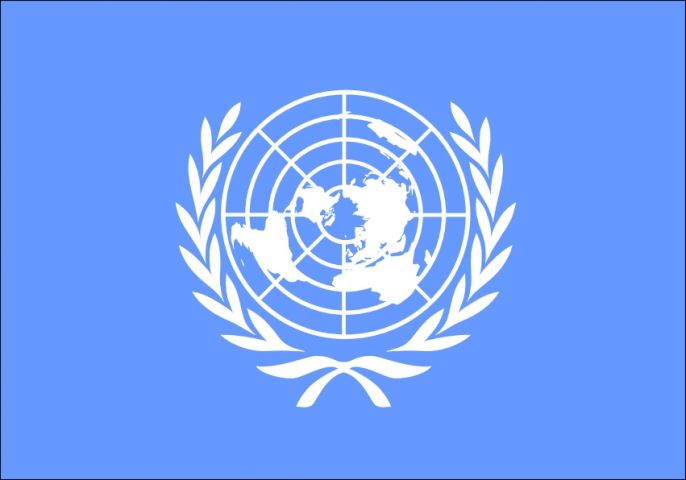 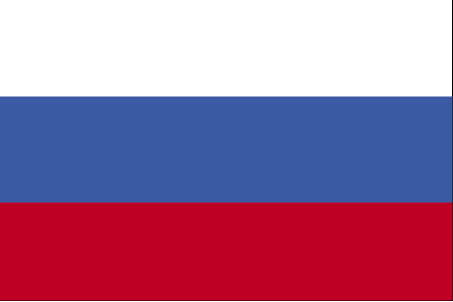 NORTH KOREA
The USSR and China supported North Korea
In June 1949 installed Kim Il Sung as the leader
Joseph Stalin had great influence and demanded that Kim Il Sung “Get down there”
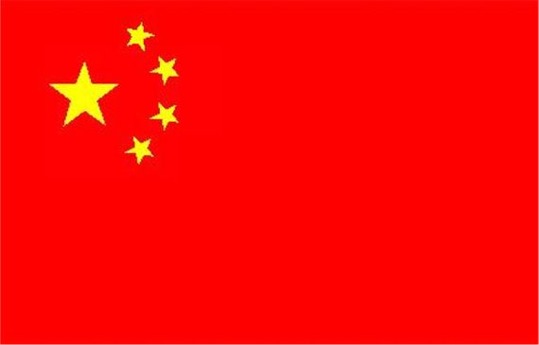 WAR ERRUPTS
June 25, 1950 North Korea attacks into the south
The UN meets and denounces the attack
The UN votes to send military support to help South Korea
No USSR to veto
China chooses not to vote
TASK FORCE SMITH
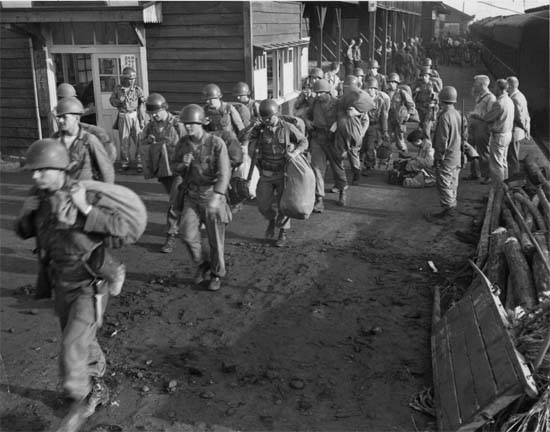 MacArthur “SAVES THE DAY”
GEN Douglas MacArthur led UN troops land at Inchon and recapture Seoul
Momentum leads to an expulsion of North Korea from the south
UN attack into the north
China warns UN to stop
CHINA ENTERS THE WAR
Using the cover of darkness China occupies North Korea
UN forces fail to heed China’s warning
China unleashes a six mile ambush
WAR REACHES A STALEMATE
GEN Matthew Ridgeway tells US forces “No more retreating.”
Troops take stand at Chipyong-ni
The war bogs down at the 38th parallel
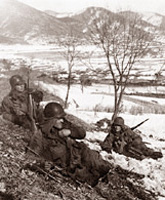 THE WAR ENDS???
General Eisenhower runs for President and says he will end the Korean War
UN and North Korea sign an Armistice Agreement
THE KOREAN WAR TODAY
Technically the Korean War is still waging
This was a limited war
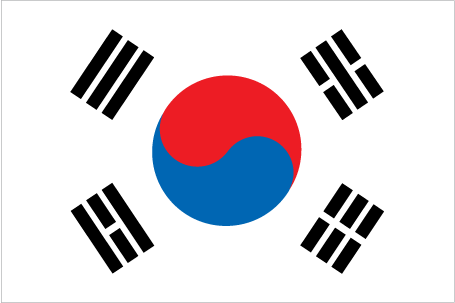 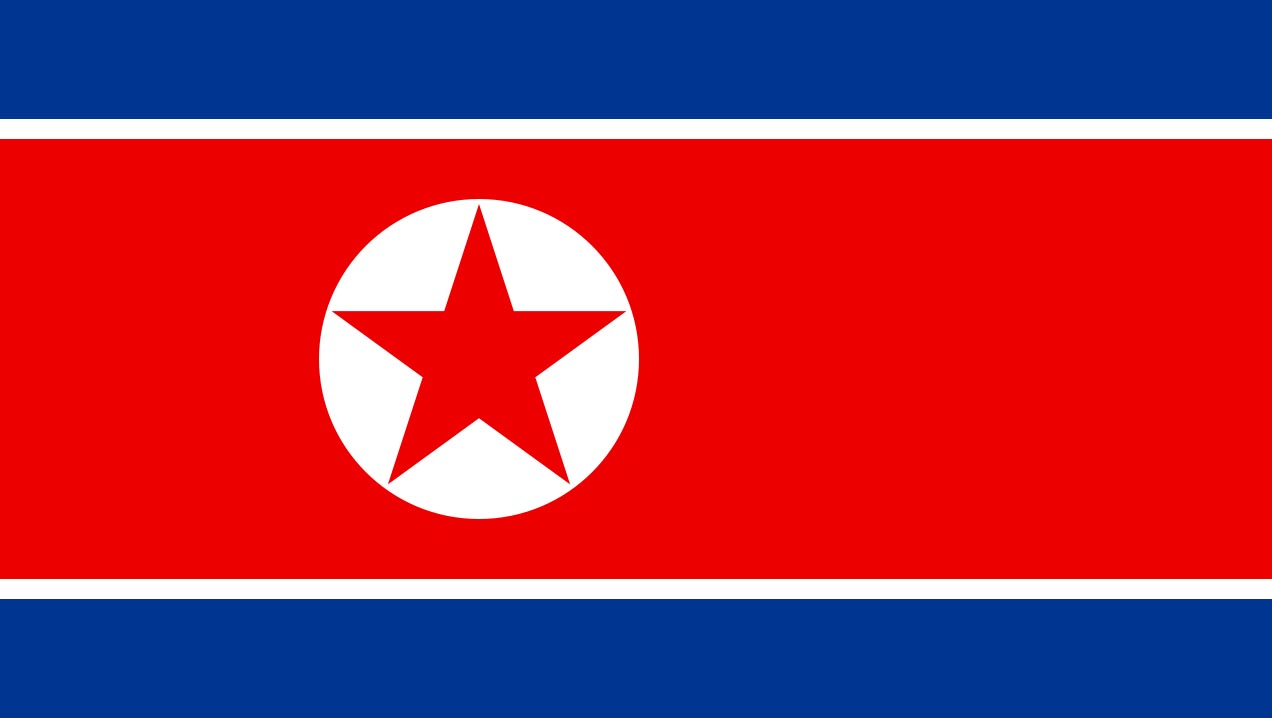 TWO NATIONS STILL AT WAR
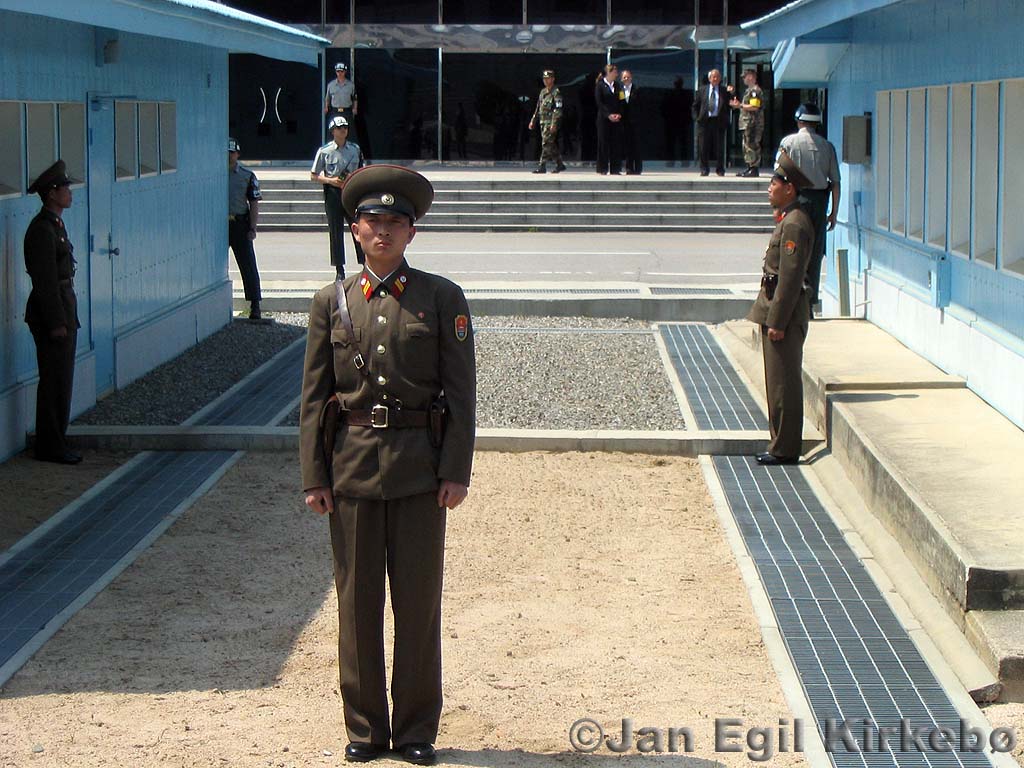 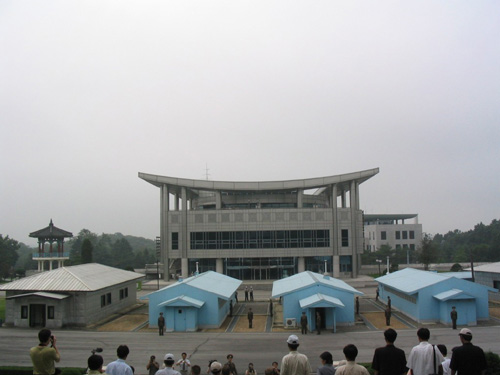 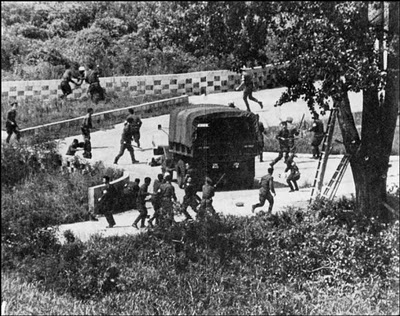 Two Nations Live on the Edge
Unit 9
McCarthyism In America
Senator Joseph McCarthy
Launched a communist witch hunt in America
Accused many high ranking government officials of being communist

Proved that fear of communism was getting out of control in America
GOOD NIGHT & GOOD LUCK:EDWARD MURROW SPEECH
Two Countries on the Edge of War
During the Cold War
The U.S. practiced a policy of brinkmanship
A policy of going to the edge of all-out war
Pledging Protection
The Eisenhower Doctrine
The U.S. would give financial or military aid to any middle-eastern country that requested it
Mainly to fight off 
Soviet influence 
Spread of communism
The CIA Joins the Fight
1947
Congress passes the National Security Act (Under Truman)
The CIA is born

CIA (Central Intelligence Agency)
Spied and performed covert operation
Used intelligence to counter Soviets moves
CIA Success
1949
The CIA is so successful, Congress gives them the right to spend unlimited money
They had to report the spending to no one except the CIA director
The Space Race Begins
Space Race
The U.S.-Soviet competition for supremacy of the earth’s orbit

The US creates NASA
Sputnik Ups the Stakes
1957
The Soviet Union launches a rocket carrying Sputnik
The world’s first orbiting satellite
Sputnik
Kennedy and the Cold War
Unit 9
1960 Election
1960 Presidential Election
John F. Kennedy vs. Richard Nixon
First time Television played a role in the election of the president
Kennedy vs. Nixon
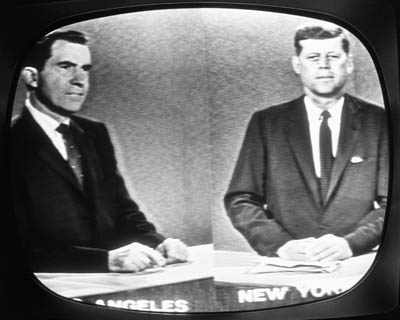 Television’s Role in the Election
The first publicly televised presidential debate helped the public decide the presidency

Kennedy won the election because:
He was a better speaker
He was more handsome
He had a young family

He appointed his brother (Robert Kennedy) as his attorney General
Kennedy as President
Kennedy as President
PRESIDED OVER:
Bay of Pigs
	Cuban Missile Crisis
			Space Race
				Civil Rights Movement
The Berlin Crisis
August 1961
The Soviet Union premier Nikita Khrushchev closed emigration from all Eastern Bloc countries (including East Germany)

Construction of the Berlin Wall begins
A wall separating East Berlin from West Berlin
Limited Test Ban Treaty
Limited Test Ban Treaty
Developed by Kennedy
Signed by leaders of “nuclear nations”

Banned the testing of nuclear weapons:
In the atmosphere
In outer space
In the water
Kennedy’s Flexible Response
Flexible Response
Stated that if the U.S. was attacked, it didn’t have to respond with nuclear weapons
Unlike Eisenhower’s massive retaliation, the U.S. could respond according to how they were attacked.
The Kennedy Assassination
Unit 9 
Section 6
Running for Re-Election
1963
Kennedy is running for re-election in 1964

Because of JFK’s support of Civil Rights:
He loses a lot of support from the south
Travels to Dallas Texas to win back support from the key southern state
Driving Through Downtown Dallas
November 22, 1963
JFK set to give a speech downtown

His Motorcade included:
Governor Connolly from Texas
Jackie, his wife

JFK insisted on riding with the top down so the people could see him.
3 Shots that Changed the World
3 Shots ring out
As the motorcade passes through Dealey Plaza
The shots came from the 6th floor of the Dallas book depository
Kennedy Hit
The Three Shots
Shot One - passes through JFK’s neck area and into the side of Governor Connolly 
Shot Two – Misses
Shot Three – Enters the back of Kennedy’s head and exits the front (fatal)
The Shooter
Lee Harvey Oswald
24 years old
Former Marine
Communist sympathizer
Arrested for shooting a Dallas cop 40 min after the assassination
Oswald Killed
2 days later
On National T.V.
While being transferred to the county jail Oswald is shot, and killed by Jack Ruby, a local strip club owner.

Jack Ruby dies in prison a couple years later
The Warren Commission
The Warren Commission
Established by Lyndon B. Johnson (JFK’s Vice President)
Designed to find the truth behind the assassination
Concluded that Lee Harvey Oswald acted alone in the killing of JFK